SEGURIDAD CIUDADANA
¿COMPROMISO DE TODOS?
Ana María Molina
Corporación GPF 
Mesa de Seguridad Ciudadana de Quito
ammolinaf@corporacongpf.com
Cel. 09-2750884
¿Quienes somos?
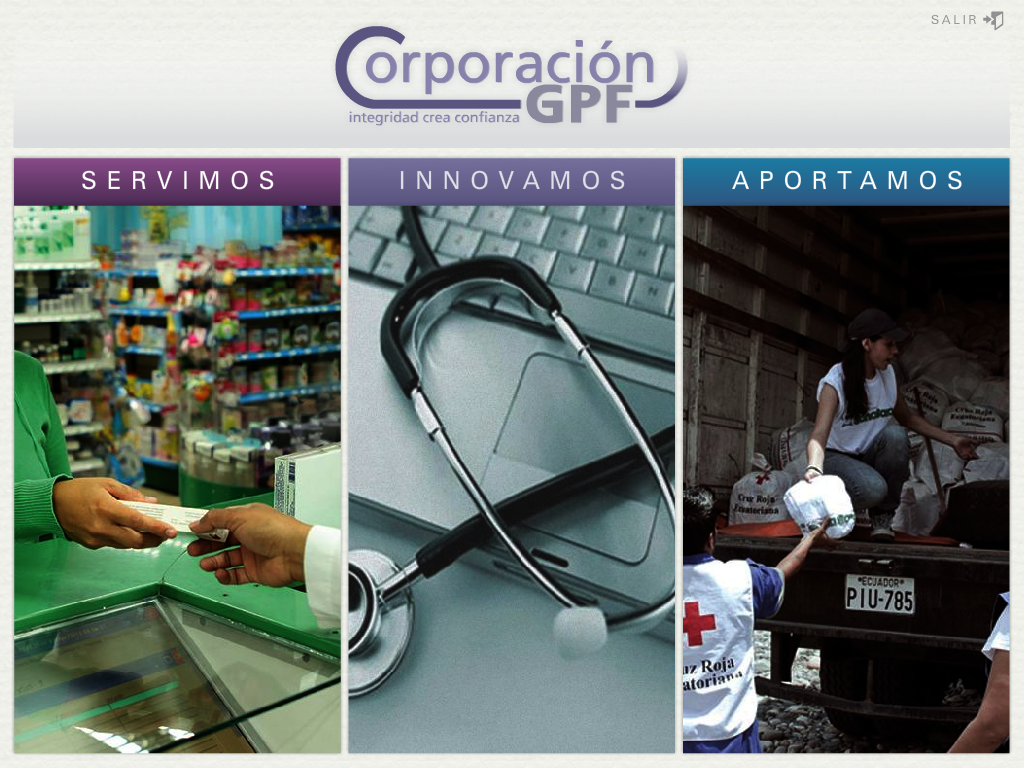 ¿Quienes somos?
¿Por qué estamos aquí?
Interés estratégico de negocio
Responsabilidad social/comunitario
600 puntos de ventas en 100 ciudades (2012)
8/10 colaboradores trabajan en puntos de ventas 
4.000 padres/madres de familia 
Seguridad: Un compromiso de todos!
¿Qué estamos haciendo?
Proactividad en buscar soluciones 
Entender problemática, procesos y competencias interinstitucionales.
Tender puentes con autoridades
Estimular participación empresarial 
Seguridad ciudadana en agenda  de debate
Titulares recientes…
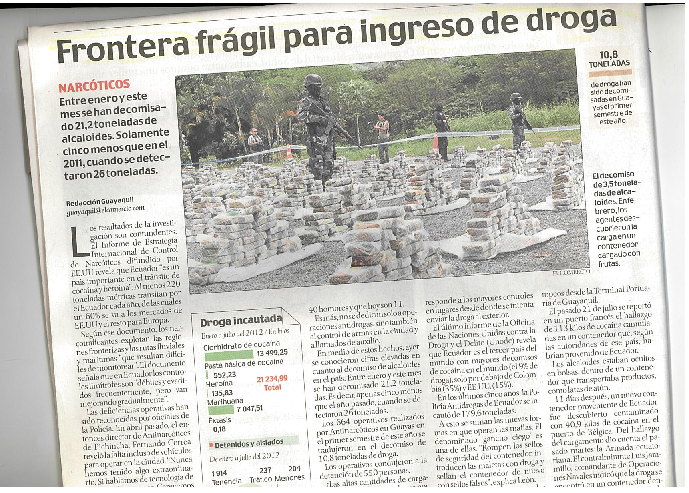 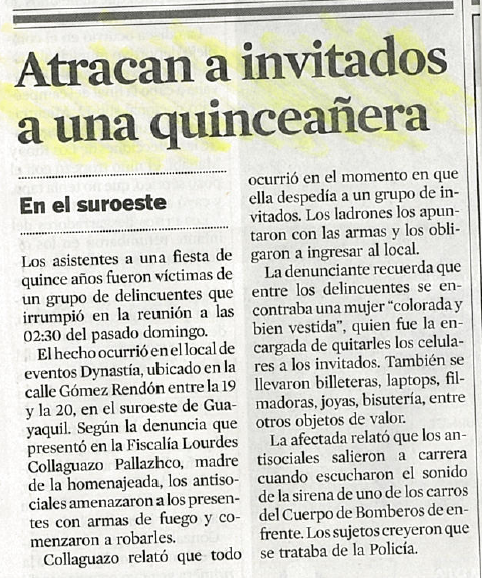 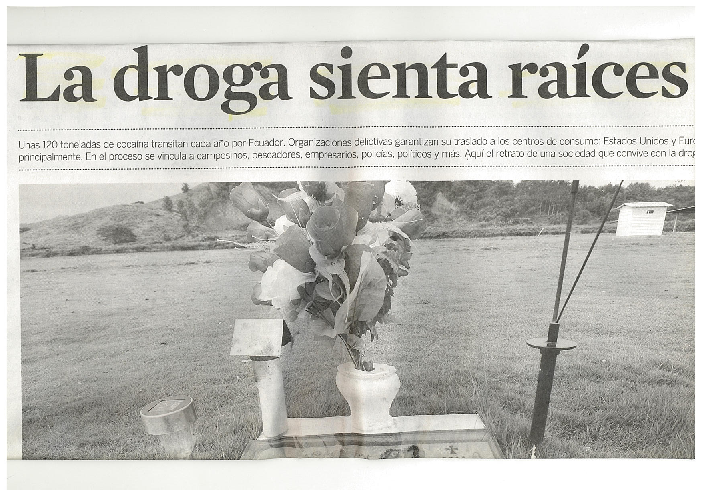 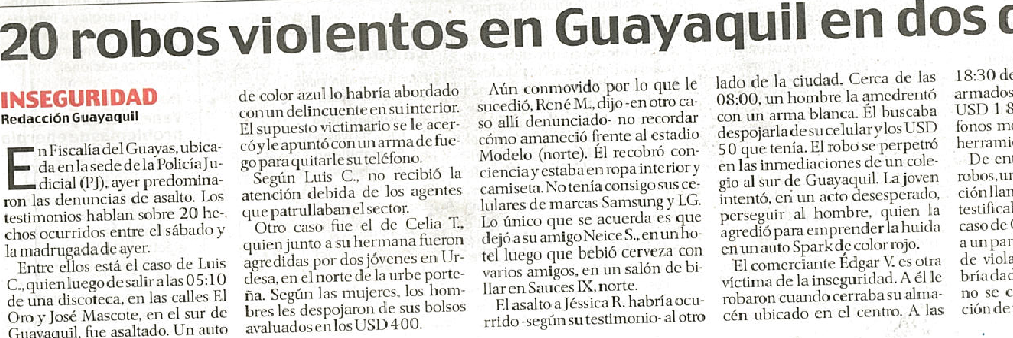 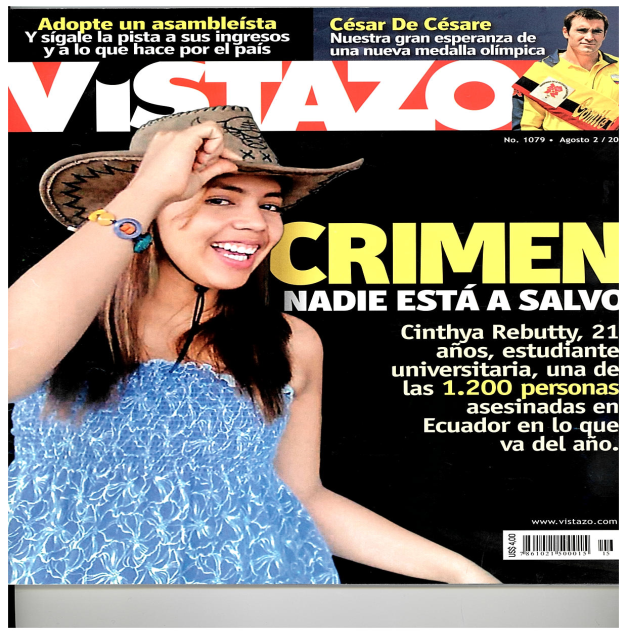 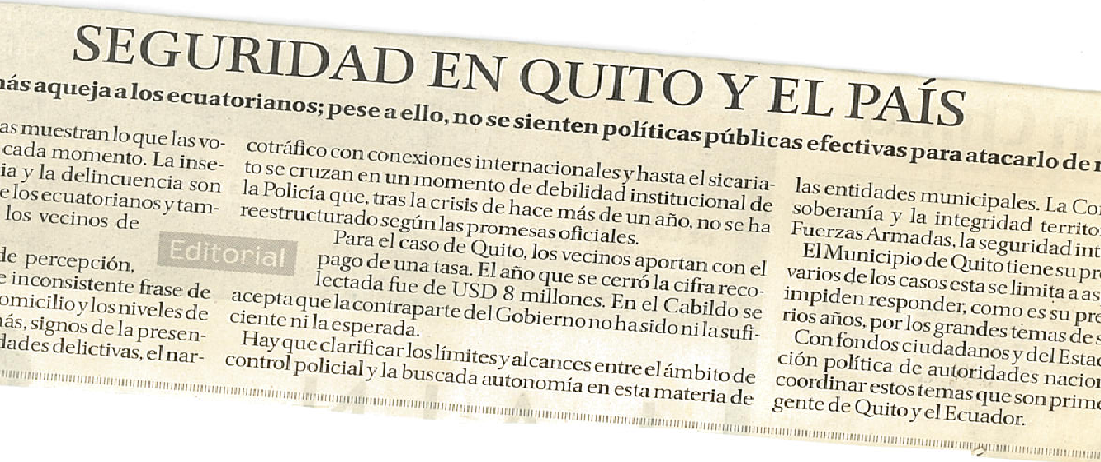 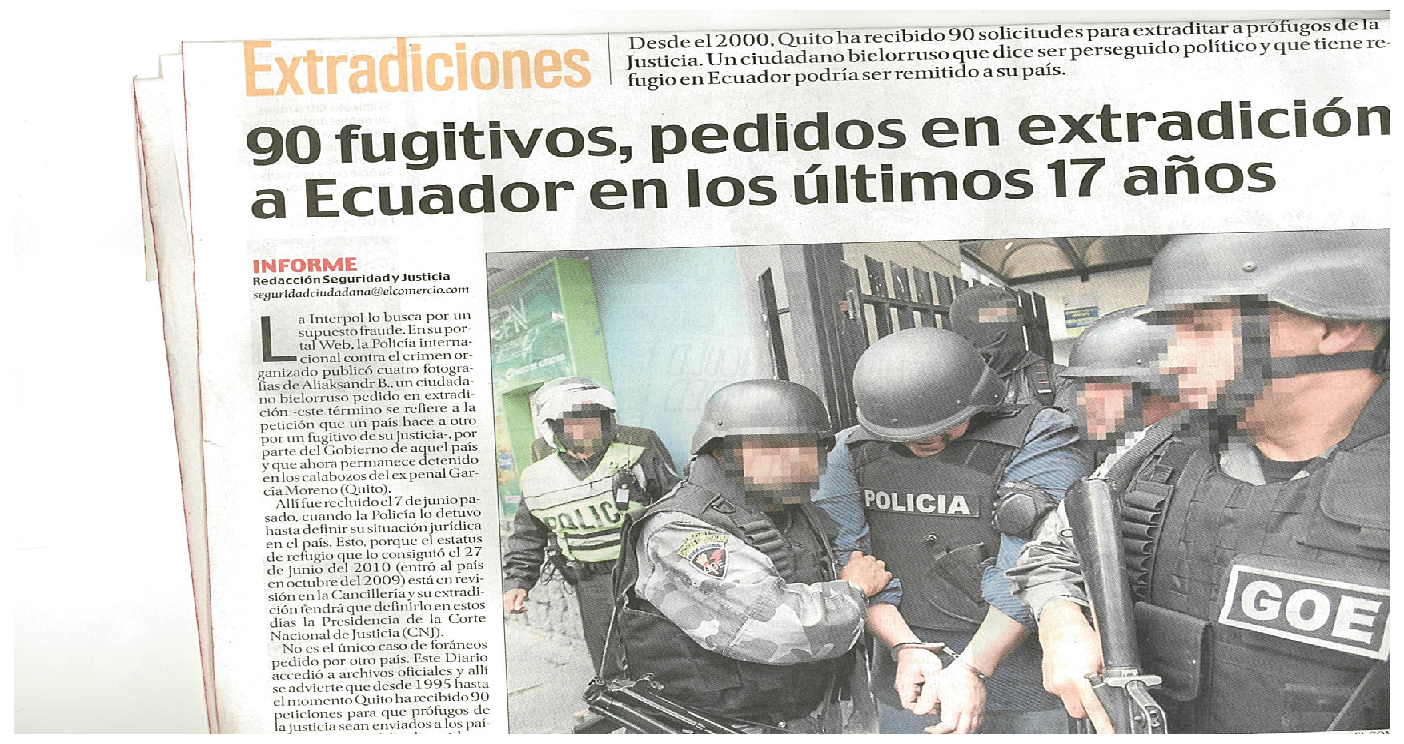 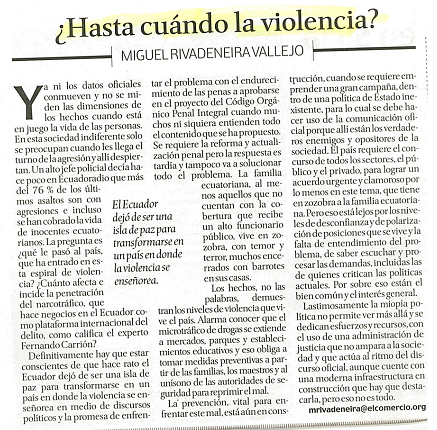 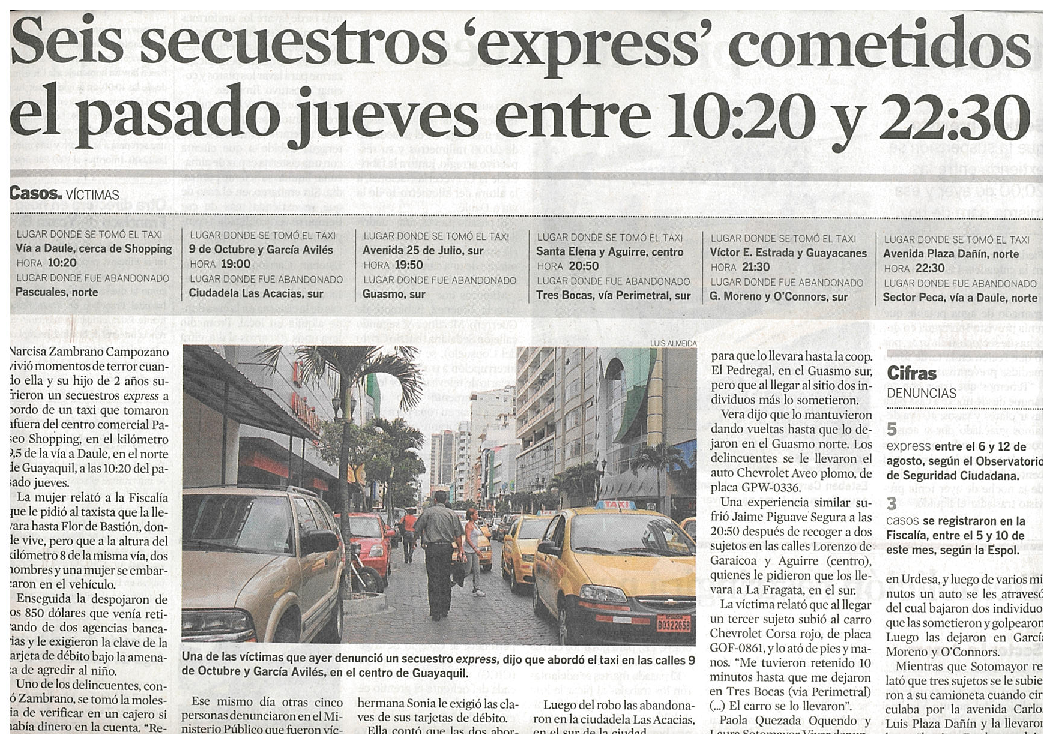 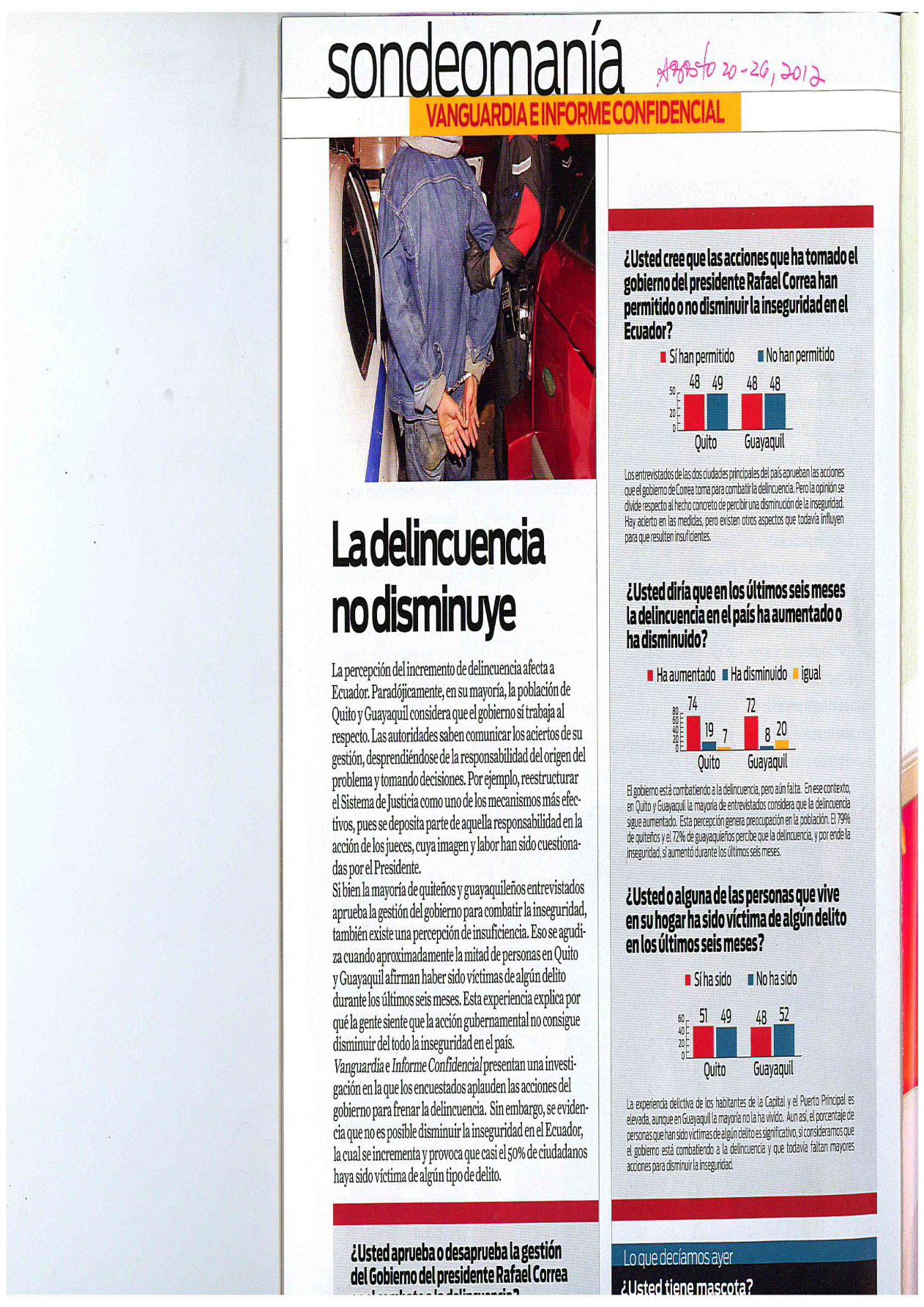 (Revista Vanguardia, Agosto 2012)
Algunas pistas …
Incremento delincuencia común, narcotráfico y sicariato 
Crimen organizado moviliza USD 1 Billón/ano (aprox.)
Sistema policial, fiscal, judicial y penitenciario PRECARIO
Impunidad: 2% (Fiscalía General)
5/10 ecuatoriano confía en la Policía Nacional (GFK, Estudio de Inseguridad, 2012).
Algunas pistas …
Colombia, México y Venezuela son lo países con mayor violencia en la región.

¿Conocían que Ecuador es el país con más delitos, de asalto a mano armada en la vía pública (Ecuador 9,70% vs. Venezuela 5%)?

Y que el 47% incluye agresión física.


 
(GFK, Estudio de Inseguridad, 2012)
¿Qué dice nuestra Constitución?
Art. 3.-
Son deberes primordiales del Estado:

1. Garantizar sin discriminación alguna el efectivo goce de los derechos
establecidos en la Constitución y en los instrumentos internacionales,
en particular la educación, la salud, la alimentación, la seguridad
social y el agua para sus habitantes.

8. Garantizar a sus habitantes el derecho a una cultura de paz, a la
seguridad integral y a vivir en una sociedad democrática y libre de
corrupción.
Seguridad Ciudadana (Wikipedia)
“…la acción integrada que desarrolla el Estado, con la colaboración de la ciudadanía, destinada a asegurar su convivencia pacífica, la erradicación de la violencia, y la utilización pacífica de las vías y espacios públicos. 

 contribuir a la prevención de la comisión de delitos y faltas”
Ley de Seguridad Nacional (2008)
Estado constitucional enfoca justicia en acciones preventivas y garantiza protección de derechos a la ciudadanía.. (debería)
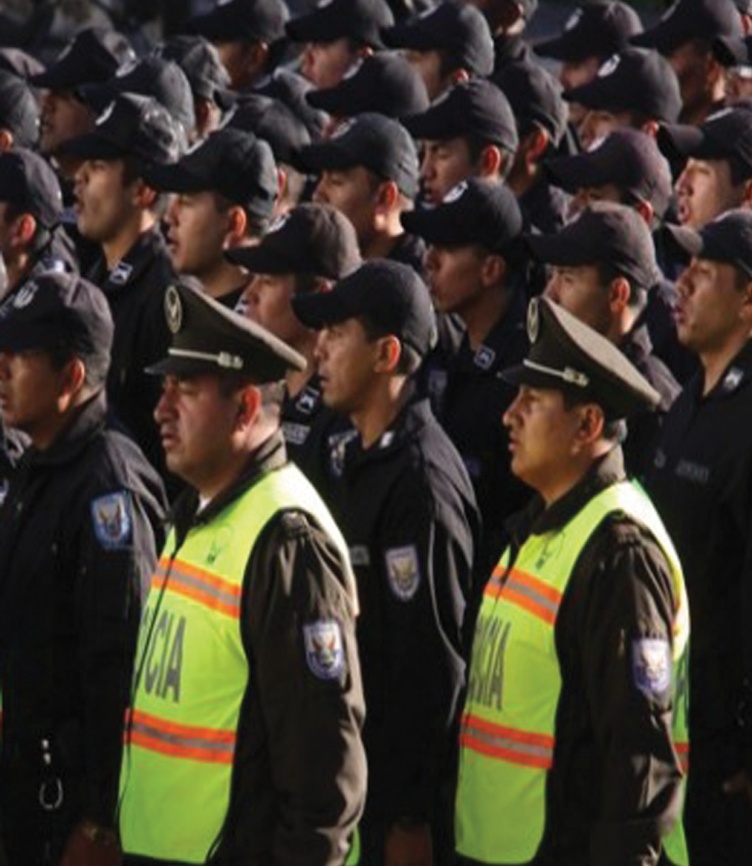 FF.AA. se debe al Estado
Policía Nacional se debe a la ciudadanía
Policía Nacional 
con nuevo Modelo de Gestión
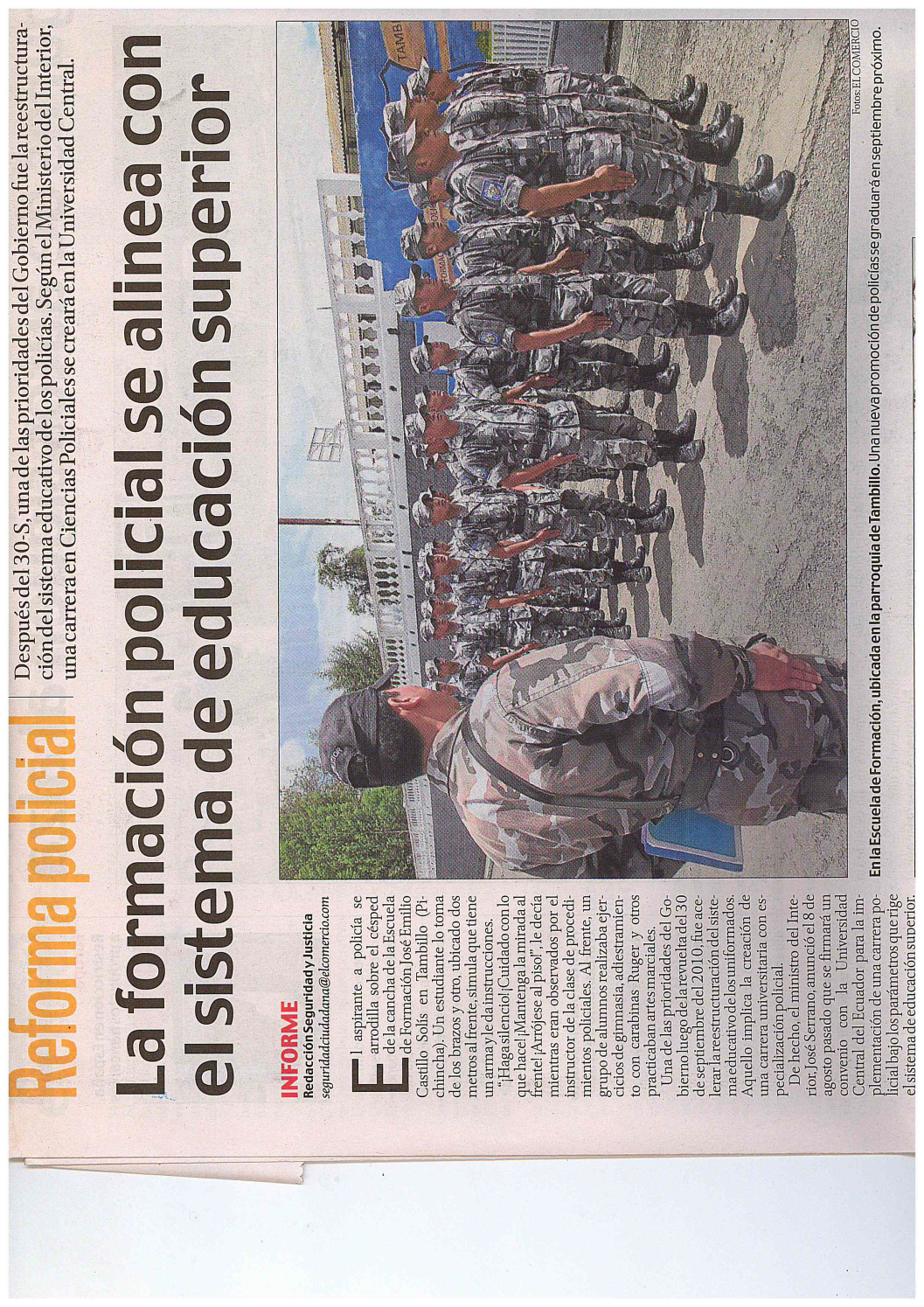 Policía Nacional: Nuevo Modelo de Gestión
Policía preventiva: Policía Comunitaria
Policía Judicial: Investigación Criminal
Inteligencia Criminal (GOE, GIR…)
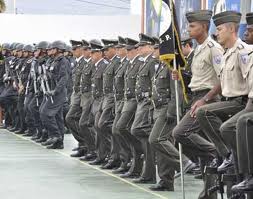 Casos de Estudio
Escalada de violencia en Colombia, Venezuela y México 

Común denominador: 
indiferencia ciudadana
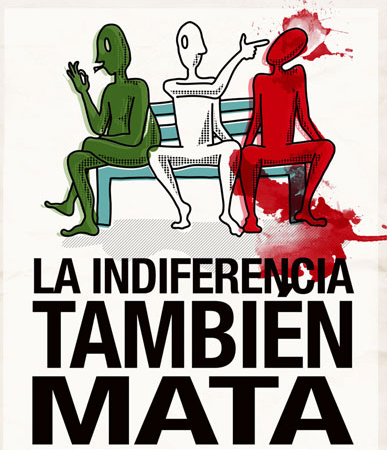 La Teoría de la “ventana rota”Wilson & Kelling 1982
Barrios descuidados
	(sin iluminación, con basura, grafitis, áreas públicas abandonadas) son vulnerables a la delincuencia/violencia
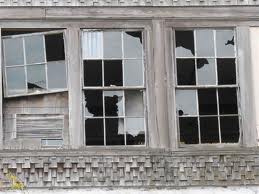 La Teoría de la “ventana rota”Wilson & Kelling 1982
Prevención del delito
Parar vandalismo y escalada criminal
Caso NYC /Comisario Branton
Motivó la introducción de reformas criminales en NYC, Singapur, Colombia
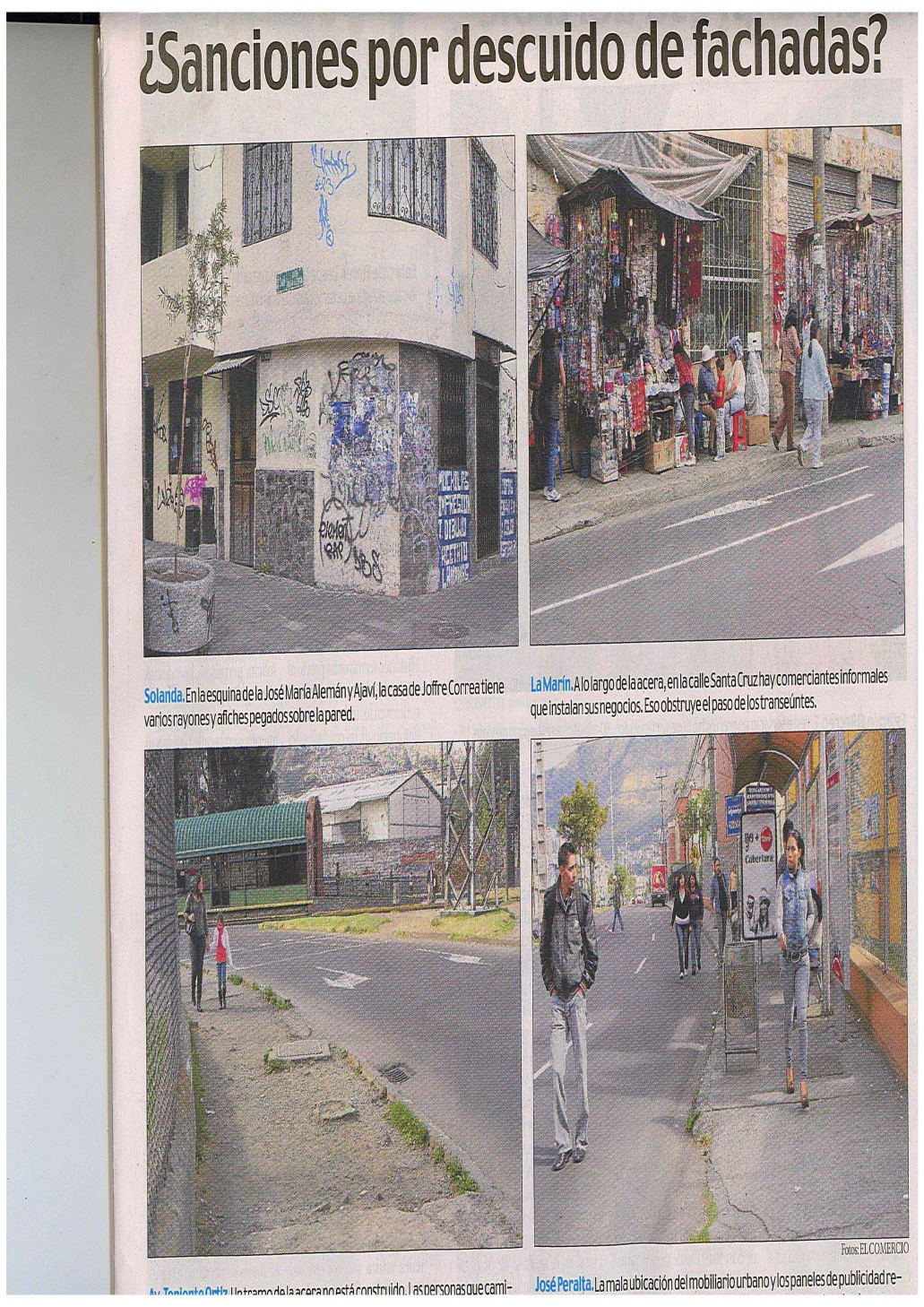 Diario El Comercio – 20 de Agosto 2012
Casos de Éxito
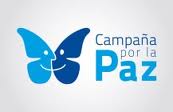 Barrio Quito Tenis
Campaña “Por la Paz”
Centro de Estudios Seguridad Ciudadana: Camara de Comercio de Bogotá y U. de Chile
Alcalde A. Mokus “Cultura Ciudadana”
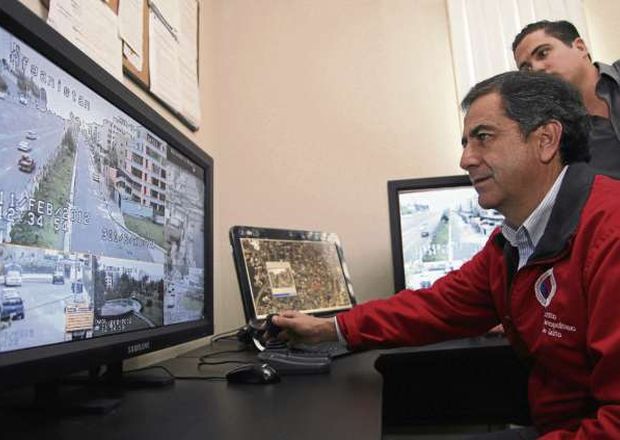 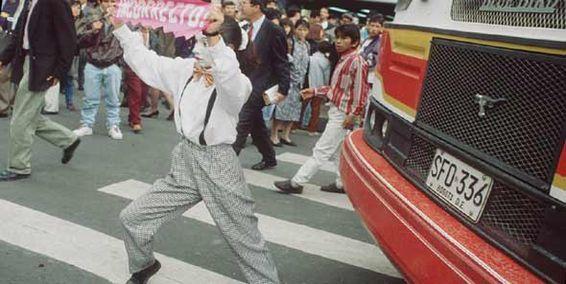 Mesa de Seguridad Ciudadana DMQ
Objetivos:
Despertar interés ciudadano seguridad, compromiso colectivo 
Replicar buenas prácticas
Promover alianzas autoridades y sociedad civil.

Miembros : 
Apolíticos y voluntarios. Comprometidos con la seguridad. Experiencia diversa en activismo comunitario. Construyendo credibilidad. Relacionarnos con autoridae 

Secretaria de Seguridad DMQ, Comandante Policía DMQ, BURO Centro Histórico,   representantes barrios distritos (8), Asoc. Centros Comerciales, Judicatura, Fiscalía, Cámara de Industrias Quito, FYBECA

Logística:
 Reuniones semanales con agenda previa. Coordinación Fundación ESQUEL.
Aprendizajes…
Fortalecimiento Policía
Recuperación espacios públicos (iluminación, recolección basura, cumplir ordenanzas, parques… )
Atención a grupos vulnerables
Acercamiento justicia a ciudadanía
Comunidad organizada (veeduría)
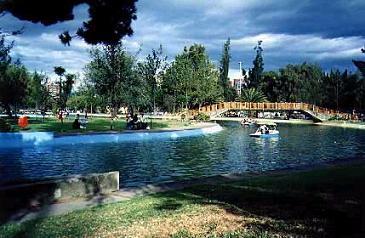 Parque La Carolina -Quito
Nos hace falta…
Legitimar nuestros derechos ciudadanos
Ejercer una veeduria responsable, comprometida, apolítica
Promover la participación de organizaciones empresariales y cultura de PAZ
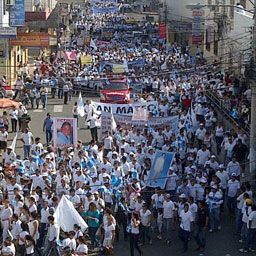 Marcha por la Paz- Manta –17 julio 2012
¿Qué podemos hacer?
Desde lo práctico (personal/familiar)
Conozcamos a nuestros vecinos
ID UPC/Policía más cercana. Desarrollemos una relación con su oficial a cargo, conozcamos su plan de seguridad.
¿Qué hacer en caso de una emergencia?
Organicemos comités de seguridad.
¿Qué podemos hacer?
Desde los práctico (como empresarios)
Seguridad sea una ESTRATEGIA DE NEGOCIO.
Aunar esfuerzos con otros gremios (CCG, Cámara de Industria, sectoriales)…
 Replicar buenas prácticas organizacionales (Mesa de Seguridad de Quito, botones de pánico, crear vínculos con autoridades /Policía, eliminar la “ventana rota” en los alrededores de nuestros establecimientos).
Crear “sentido de urgencia” ante las autoridades .
Desafíos para todos…
No a la violencia
No a la indiferencia
Demandemos respuestas  
Involucrémonos!! 
Comprometámonos!!
“Ninguna empresa es exitosa en 
una sociedad en crisis”. 
						
						Henry Ford
GRACIAS!!